Accessibilité101 pour le personnel des bibliothèques publiques canadiennes
Mercredi 13 octobre 2021
14 h heure de l’Est / 11 h heure du Pacifique
Consignes pour la vidéoconférence
Pour minimiser les distractions, veuillez éteindre votre microphone pour la durée du Webinaire, à moins que ce ne soit votre tour de prendre la parole.
Si vous parlez, veuillez garder le bruit de fond au minimum.
Veuillez utiliser le clavardage pour les questions et d’autres messages importants plutôt que pour les discussions informelles. 
Les notifications excessives dans le clavardage peuvent être extrêmement distrayantes pour bon nombre de participants, particulièrement ceux qui utilisent des lecteurs d’écran. 
Les diapositives du Webinaire seront publiées sur BibliosAccessibles.ca, y compris les liens. 		
Tous les liens seront également publiés dans le clavardage pendant la présentation.
2
Consignes pour la vidéoconférence, suite
Veuillez noter que ce Webinaire sera enregistré et publié sur BibliosAccessibles.ca par l’intermédiaire de notre chaîne YouTube.
Nous arrêterons l’enregistrement avant la période de questions de ce Webinaire.
3
Présentatrices
Mélissa Castilloux, RNSEB
Pronoms: elle
Lindsay Tyler, CAÉB
Pronoms: elle
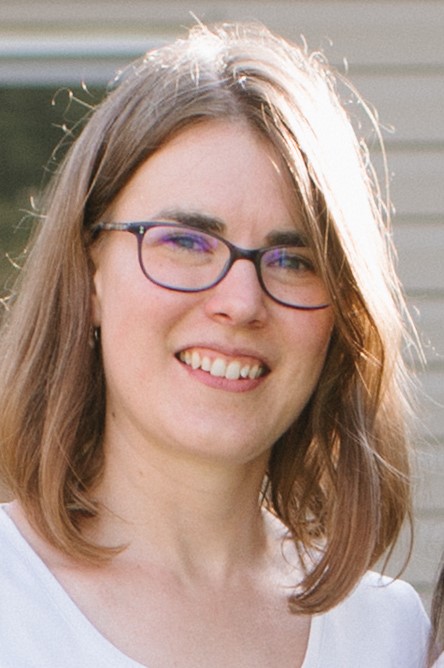 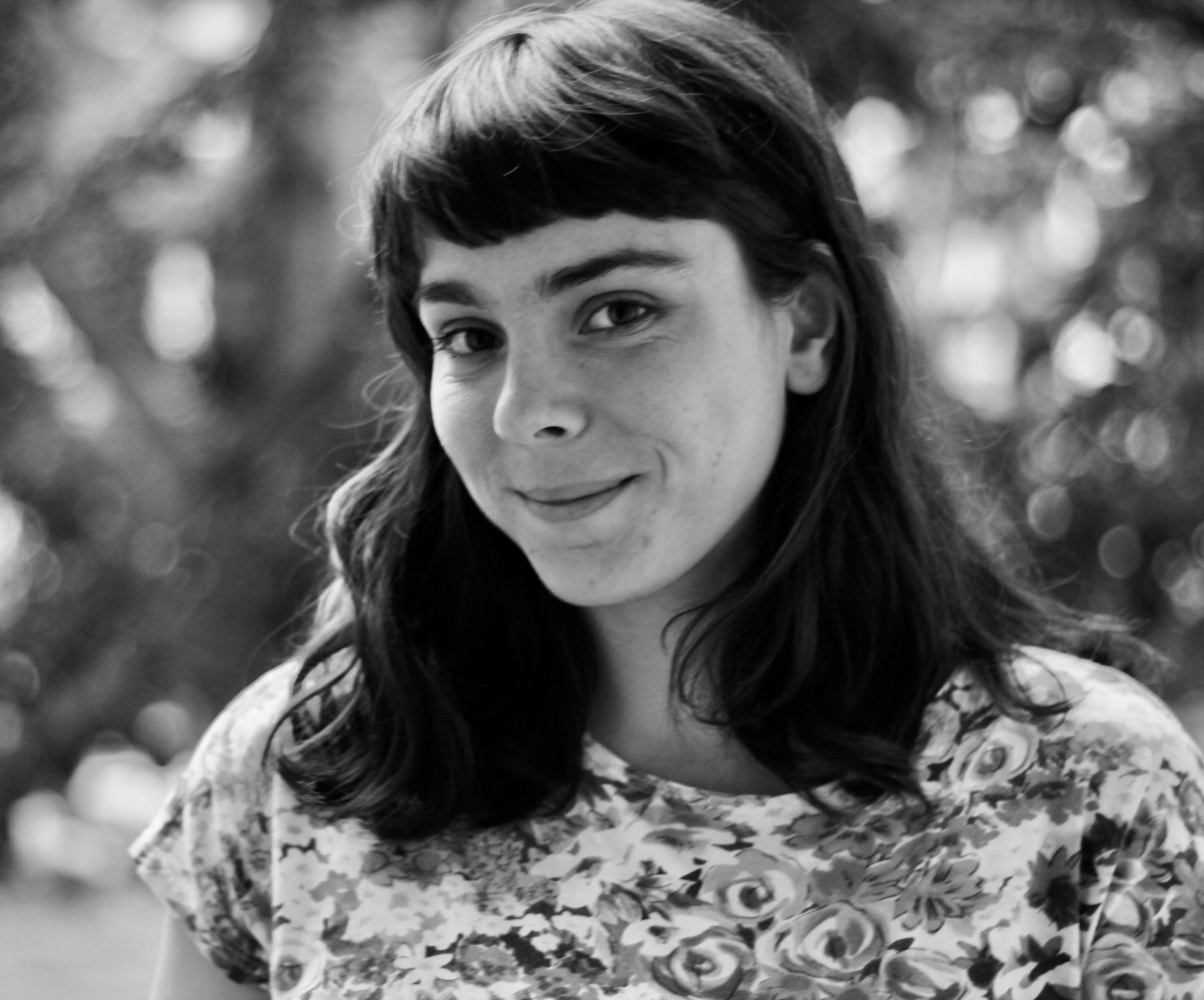 4
Projet du Centre de ressources pour l’accessibilité des bibliothèques publiques (CRAPB)
Ce projet collaboratif est financé par le gouvernement du Canada et codirigé par le Centre d’accès équitable aux bibliothèques (CAÉB) et le Réseau national de services équitables de bibliothèque (RNSEB) en partenariat avec eBOUND.
Le projet a pour but de créer un centre de ressources consolidées axées sur l’éducation et de former le personnel des bibliothèques à l’échelle du pays sur l’importance de l’accessibilité.
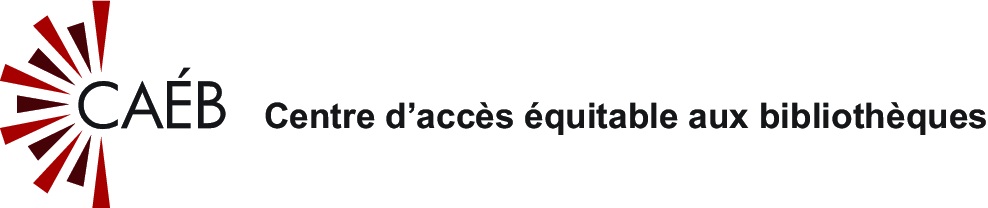 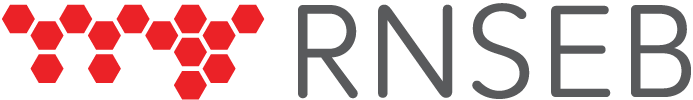 5
Contenu du Webinaire
Introduction aux situations de handicap
Introduction à l’accessibilité
Physique
Numérique
Introduction aux formats accessibles
Stratégies pour organiser des événements inclusifs
Ce que vous pouvez faire maintenant (gratuitement)
6
Introduction aux situations de handicap
Telle que définie dans la Loi canadienne sur l’accessibilité, une situation de handicap est une « déficience notamment physique, intellectuelle, cognitive, mentale ou sensorielle, trouble d’apprentissage ou de la communication ou limitation fonctionnelle, de nature permanente, temporaire ou épisodique, manifeste ou non et dont l’interaction avec un obstacle nuit à la participation pleine et égale d’une personne dans la société. »
7
Différentes situations de handicap
Il existe différentes situations de handicap :
Cognitives
Physiques/Motrices
Cécité/Basse vision
Troubles de la parole
Troubles auditifs
Parfois, ces situations de handicap sont causées par des conditions médicales, telles que :
La paralysie cérébrale
La dysgraphie
La dégénérescence maculaire
L’otospongiose
La dysarthrie
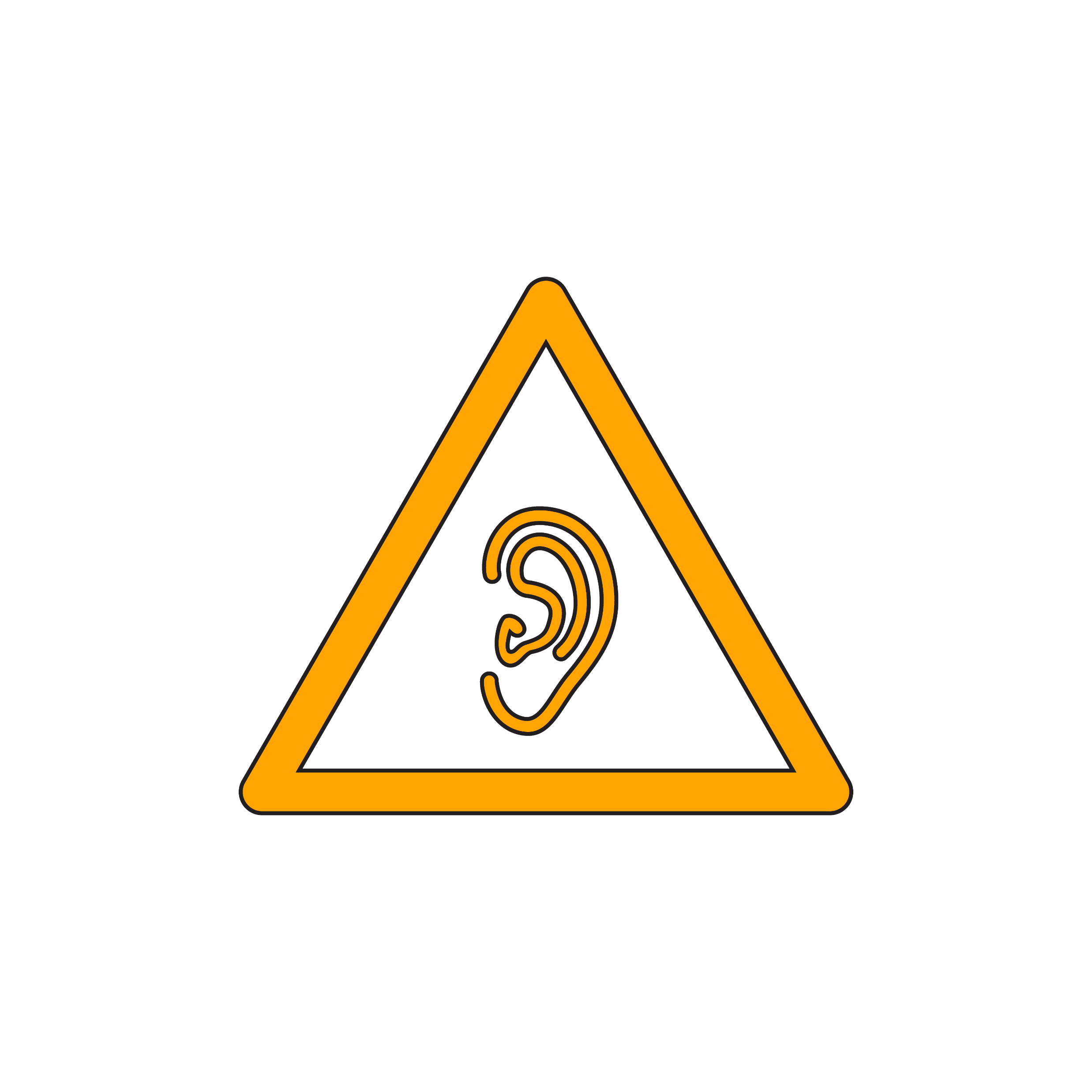 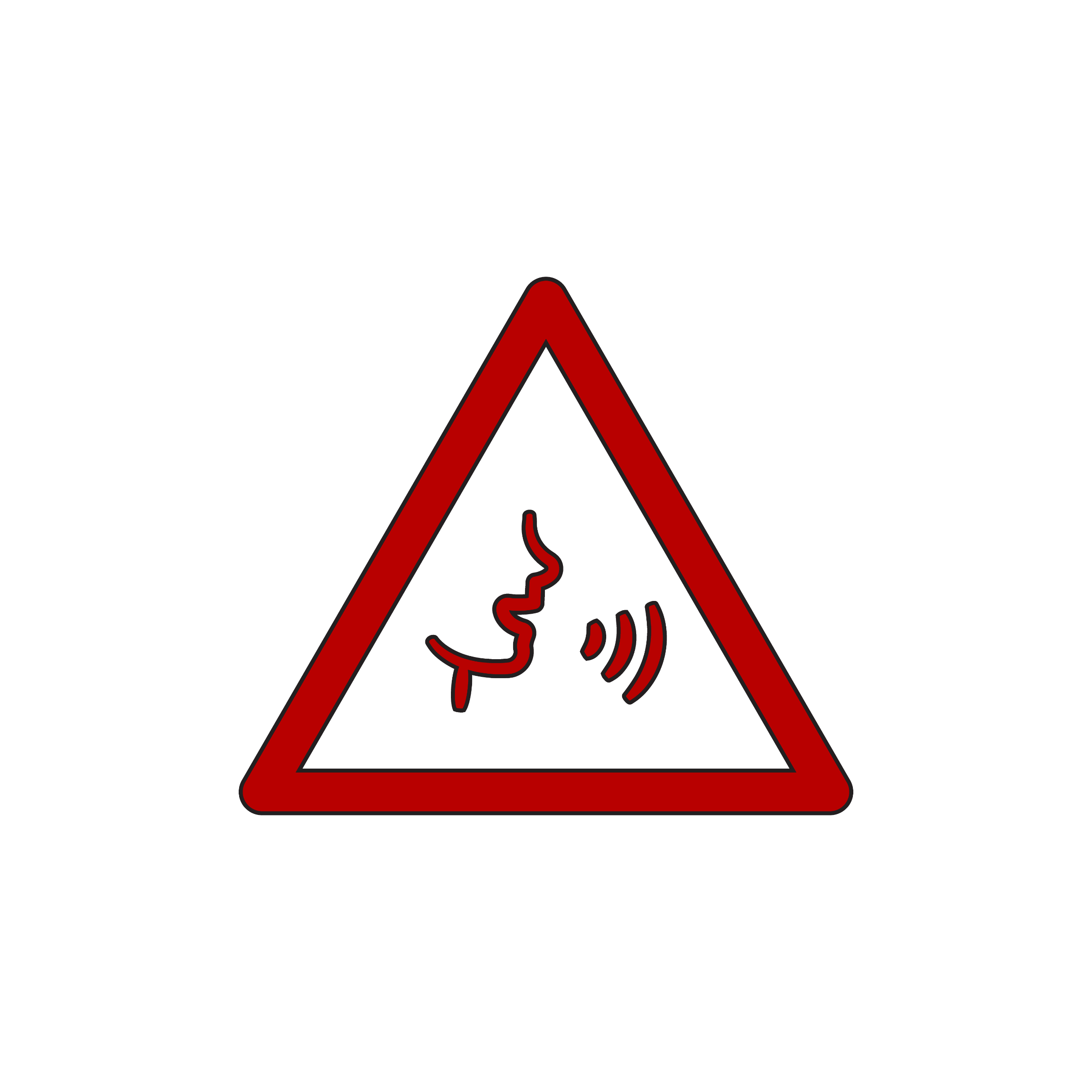 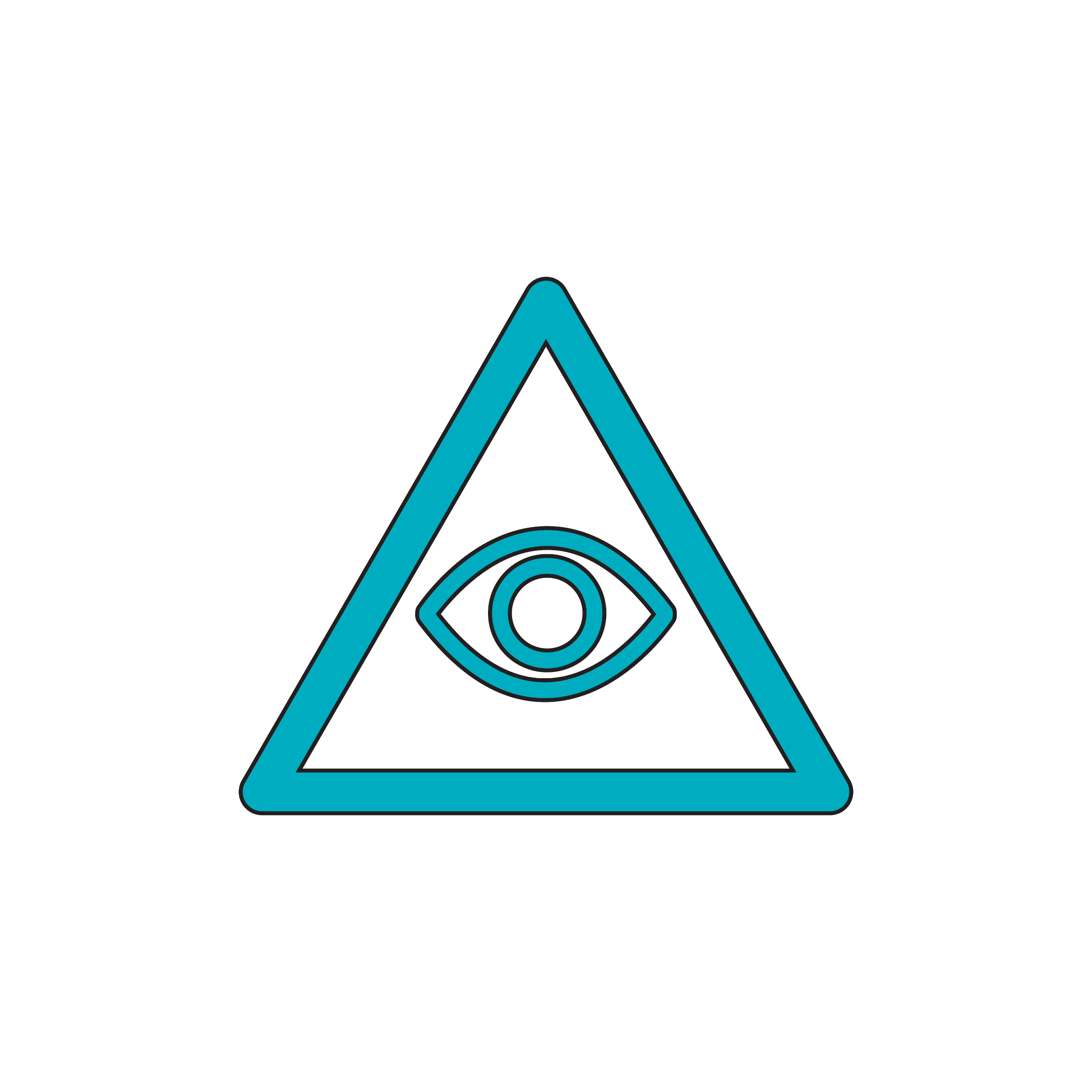 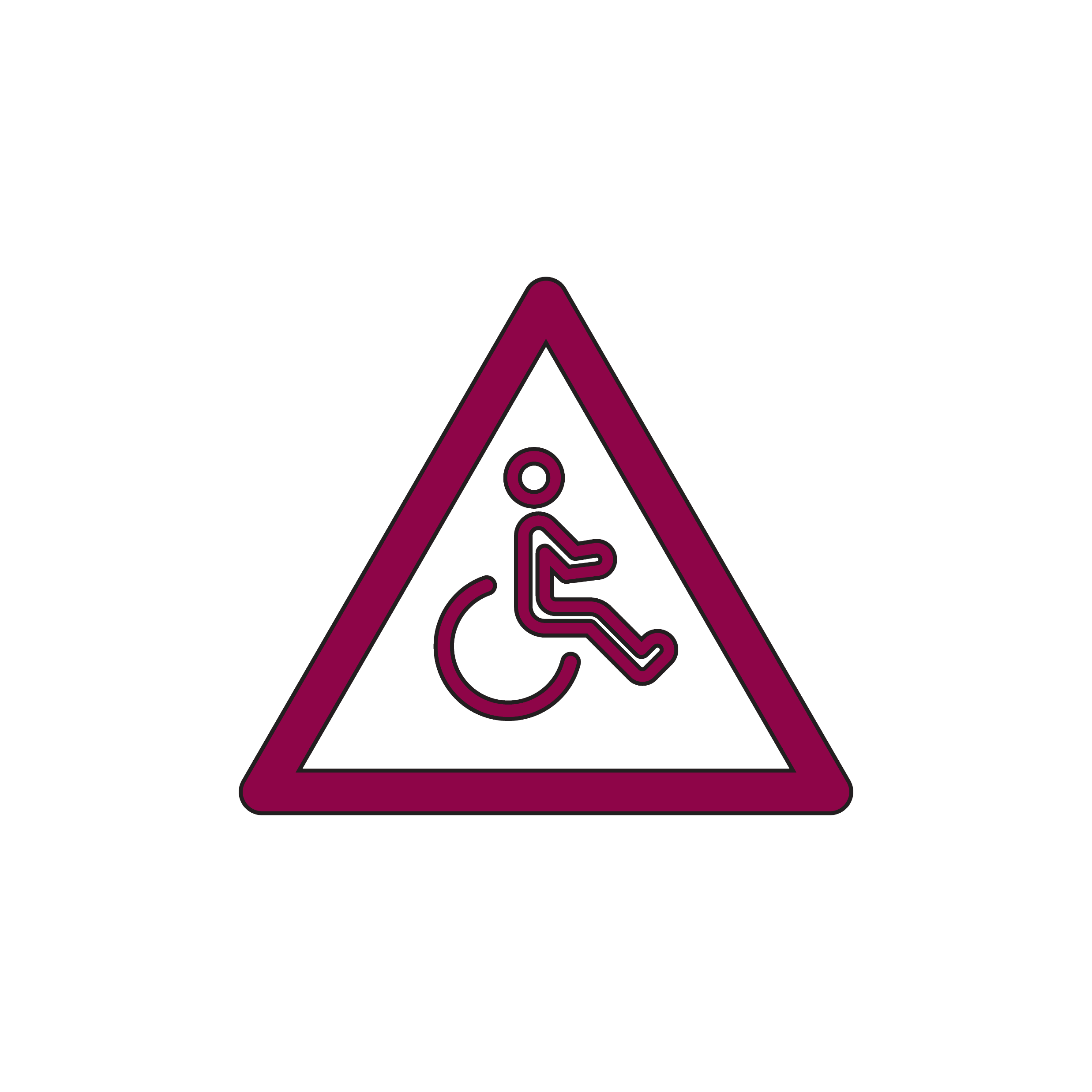 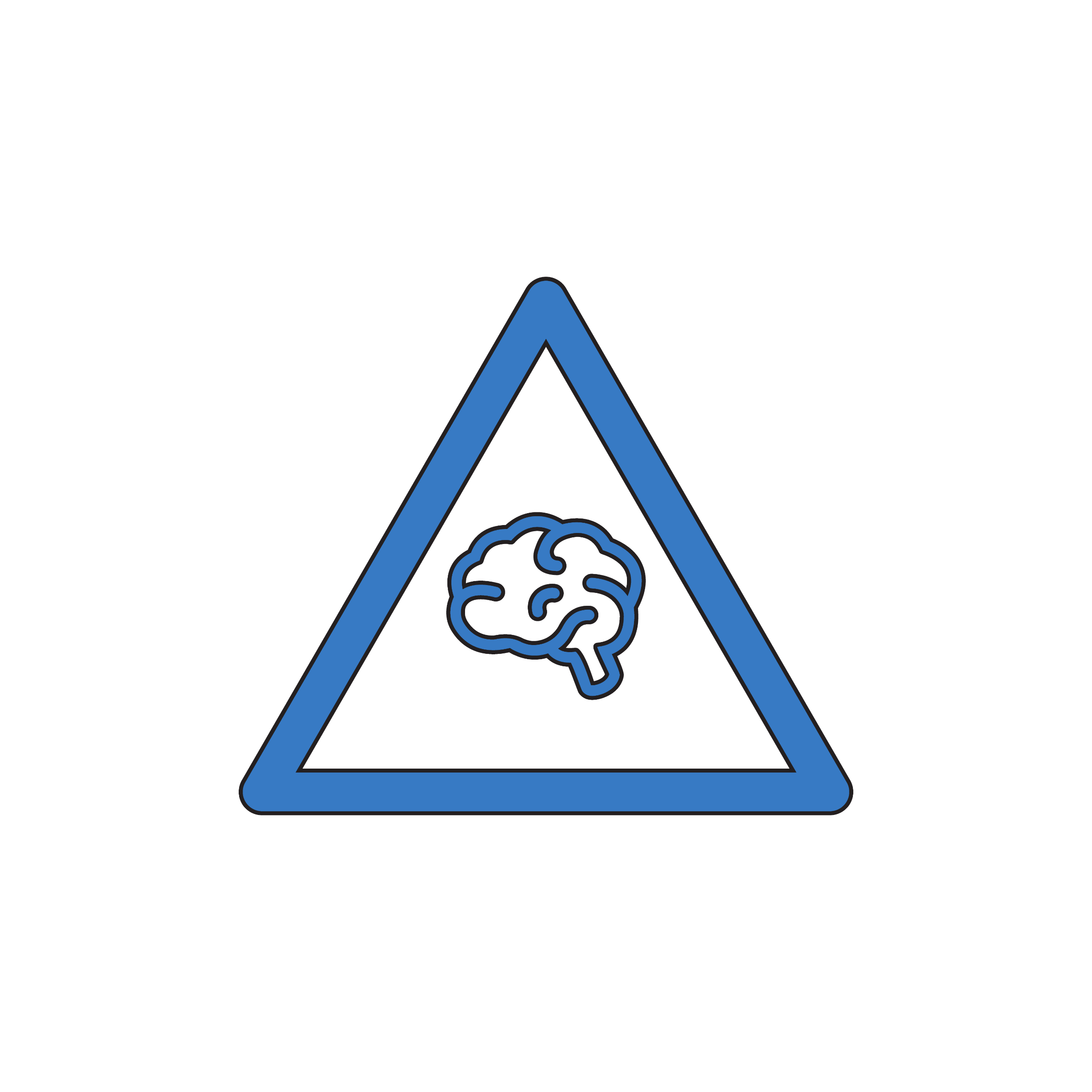 8
Introduction aux situations de handicap (suite)
Cela veut donc dire qu’il existe une vaste gamme de situations de handicap, mais pas de solution universelle. 
Accessibilité rime avec flexibilité.
9
Introduction aux situations de handicap (suite 2)
Lorsque vous travaillez avec des personnes en situation de handicap, il est important de tenir compte du langage centré sur la personne par opposition à celui centré sur l’identité afin de faciliter les interactions respectueuses. (p. ex. personne ayant des difficultés à lire les documents imprimé par opposition à personne Dyslexique) 
Demandez à chaque personne ce qu’elle préfère, mais en cas de doute, utilisez les mêmes termes qu’elle. 
Évitez d’utiliser des synonymes pour l’expression « situation de handicap » ou lorsque vous vous référez à une situation de handicap spécifique. Par exemple, n’utilisez pas « capacités différentes, handicapé, malvoyant, etc. » Ces synonymes peuvent être condescendants et inutiles.
10
Introduction aux situations de handicap (suite 3)
Le terme « perte de vision » est utilisé par quelques organismes de bienfaisance. Il s’agit d’un terme controversé chez les personnes aveugles parce que celles qui sont nées aveugles ou avec une basse vision n’ont jamais eu une vision complète, donc elles n’ont rien « perdu ». Elles peuvent également se considérer comme des individus à part entière.
Le gouvernement du Canada utilise le langage centré sur la personne par défaut.
11
Dans la bibliothèque
Si vous planifiez un événement et que la personne qui l’anime a une situation de handicap, demandez-lui si elle veut que sa situation de handicap soit divulguée et si oui, comment elle voudrait être identifiée. Il s’agit d’une pratique exemplaire pour tous les types d’inclusion. Par exemple : 
Personne autiste ou personne ayant un trouble du spectre de l’autisme
Marjo ou Marjolène
Si vous le pouvez, pensez à utiliser ou à créer une section « notes » dans le compte utilisateur d’une usagère ou d’un usager pour inclure des préférences d’identification afin que tout le personnel puisse les voir.
12
Dans la bibliothèque (suite)
Dans des situations d’entrevue ou d’embauche, montrez que vous êtes prêt à offrir des mesures d’adaptation :
Demandez à tout le monde d’une façon ouverte : « Avez-vous besoin de mesures d’adaptation pour le poste ou l’entrevue? » ou « Si vous avez besoin de mesures d’adaptation, veuillez nous en aviser ». 
Bien que certains besoins peuvent être complexes, beaucoup ne le sont pas. Le fait de demander peut vous mener loin!
13
Introduction à l’accessibilité
L’accessibilité fait référence à la conception de produits, d’appareils, de services ou d’environnements qui permettent à toute personne de participer pleinement à la société sans être confrontée aux obstacles.
L’accessibilité renvoie également à l’identification et à l'élimination des obstacles, qu’ils soient physiques, technologiques, procéduraux, comportementaux ou environnementaux, qui limite la participation des personnes aux activités ou à la vie quotidienne.
Afin qu’une activité soit inclusive pour les personnes en situation de handicap, elle doit être accessible. L’accessibilité est essentielle. Il ne s’agit pas d’un ajout ou d’un élément accessoire.
14
Accessibilité physique
L’accès à l’équipement peut inclure des choses comme :
Les ascenseurs
Les rampes d’escalier
La signalisation
Les ordinateurs, les imprimantes et les photocopieurs
L’accès aux espaces physiques peut comprendre des choses comme :
Les entrées et les sorties
Les toilettes
Les bureaux et les salles de conférence
La Fédération canadienne des associations de bibliothèques (FCAB) publie des lignes directrices sur les services de bibliothèque et d’information pour les personnes handicapées, y compris les espaces physiques :
https://cfla-fcab.ca/fr/lignes-directrices-et-exposes-de-position/lignes-directrices-sur-les-services-de-bibliotheque-et-dinformation-pour-les-personnes-handicapees/
15
Design inclusif
Les sept principes (en anglais seulement) du design inclusif peuvent également être utilisés pour orienter la conception d’espaces physiques :
Utilisation équitable : Le design est utilisable par des personnes ayant des capacités diverses.
Flexibilité d’utilisation : Le design prend en charge un large éventail de préférences et de capacités.
Utilisation simple et intuitive : Le design est facile à comprendre, peu importe l’expérience de l’utilisateur, ses connaissances, sa langue, ses compétences ou son niveau de concentration actuel.
Informations sensorielles perceptibles : Le design communique les informations nécessaires de façon efficace à l’utilisateur, peu importe les conditions ambiantes ou ses capacités sensorielles.
16
Design inclusif (suite)
Tolérance à l’erreur : Le design minimise les risques et les conséquences négatives des actions accidentelles ou non intentionnelles.
Faible effort physique : Le design est utilisé efficacement et confortablement avec un minimum de fatigue. 
Taille et espace pour l’accès et l’utilisation : Taille raisonnable et espace pour l’accès, l’accessibilité, la manipulation et l’utilisation indépendamment de la taille de l’utilisateur, de sa posture ou de son agilité.
17
Accès physique dans la bibliothèque
Assurez-vous que l’espace entre les rayons et les meubles est assez large pour permettre aux personnes qui utilisent des aides à la mobilité de se promener (tant dans les rayons qu’à l’extérieur de ceux-ci). Ce point est également important à considérer lors d’événements spéciaux lorsque l’espace est réorganisé ou que des meubles sont ajoutés.
Pensez à enlever les livres des rayons supérieurs auxquels il est impossible d’accéder en position assise et de plutôt utiliser cet espace pour exposer du matériel.
Pensez à intégrer des collections accessibles (tels que des formats DAISY ou braille du CAÉB, de la BAnQ, et du RNSEB) dans le reste de la collection. Cela crée de belles possibilités de discussions autour de l’inclusion.
18
Accès physique dans la bibliothèque (suite)
Enlevez les objets encombrants et réduisez les interférences visuelles afin de faciliter la mobilité, la navigation et de rendre les environnements moins stimulants.
Pensez à offrir des périodes de convivialité sensorielle dans votre bibliothèque.
Consultez les personnes en situation de handicap ou les organismes de défense des droits et tenez compte des besoins concurrents des personnes en situation de handicap. 
Rappelez-vous qu’il s’agit d’une question d’équilibre pour un large éventail de besoins. Nous ne pouvons pas réaliser tout ce que tout le monde veut, mais notre objectif est de prévenir les obstacles à l’accessibilité.
19
Accessibilité numérique
L’accessibilité numérique est semblable à l’accessibilité physique. Elle renvoie à l’accès complet aux contenus numériques, permettant ainsi à quiconque d’y participer, peu importe ses capacités.
L’accessibilité numérique est bien plus que les technologies d’assistance que les personnes utilisent pour accéder aux contenus numériques; il faut aussi que les contenus eux-mêmes soient accessibles.
20
Accessibilité numérique (suite)
Les contenus numériques créés conformément aux Web Content Accessibility Guidelines (WCAG), combinés aux tests d’utilisabilité réalisés par des personnes qualifiées ayant une situation de handicap produiront la meilleure expérience numérique pour tous les utilisateurs.
Les WCAG ont été conçues dans le but de fournir une norme unique partagée pour l’accessibilité du contenu Web qui répond aux besoins des individus, des organismes et des gouvernements à l’échelle internationale.
Bien que les WCAG sont des lignes directrices facultatives, elles ont été intégrées à bon nombre de lois, les rendant ainsi obligatoires.
21
Technologies d’assistance
Les technologies d’assistance se réfèrent aux produits, aux équipements et aux systèmes qui améliorent la lecture, l’apprentissage, le travail et la vie quotidienne des personnes en situation de handicap.
22
Exemples de technologies d’assistance (matériel/logiciels)
Lecteur d’écran : Un logiciel qui lit les éléments sur l’écran d’un ordinateur ou d’un appareil mobile à l’aide d’une synthèse vocale, permettant ainsi à une personne aveugle ou ayant une basse vision d’utiliser un ordinateur ou un appareil mobile de façon autonome pour accéder aux applications et aux sites Web.
Afficheur braille : Un dispositif qui se connecte à un ordinateur ou à un appareil mobile et traduit le texte en braille presque instantanément à l’aide des paramètres de braille du lecteur d’écran. Le braille est lu au toucher; cette configuration convient donc aux personnes aveugles, à celles ayant une basse vision ou aux personnes sourdes-aveugles.
Logiciel de grossissement de caractères : Grossis les éléments sur les écrans et permets aux utilisateurs d’ajuster d’autres paramètres visuels (contraste, apparence du curseur, etc.), ce qui augmente la visibilité et la convivialité pour les utilisatrices et les utilisateurs ayant une basse vision.
23
Exemples de technologies d’assistance (matériel/logiciels), suite
Logiciel de reconnaissance vocale : Il permet aux utilisatrices et aux utilisateurs de naviguer dans les logiciels ou les applications sur un ordinateur ou un appareil mobile, d’écrire du texte et de contrôler d’autres appareils à l’aide de commandes vocales.
24
Démonstration d’un lecteur d’écran et d’un afficheur braille
25
Solutions d’accessibilité numérique (accessibility overlays)
Les solutions d’accessibilité numérique sont des produits présentés comme une « solution automatisée » qui modifient le code d’une page Web, souvent à l’aide du JavaScript. Ces produits sont généralement une extension, une application, une barre d’outils ou un widget. Les entreprises qui créent et promeuvent l’utilisation des solutions d’accessibilité numérique stipulent que leurs produits détectent et corrigent automatiquement les problèmes d’accessibilité du Web.
26
Solutions d’accessibilité numérique (accessibility overlays), suite
Les solutions d’accessibilité numérique et l’automatisation des corrections sont loin d'être parfaites : ces outils omettent souvent d’identifier correctement les problèmes tels que les liens manquants, l’ordre de lecture, la qualité et la pertinence des descriptions d’images et du texte alternatif, l’utilisation de tableaux de présentation, le sous-titrage, les captchas inaccessibles et la langue mal identifiée.
Les solutions d’accessibilité numérique ne tiennent pas compte des aspects  techniques de l’accessibilité des sites Web et des utilisateurs eux-mêmes, ce qui a pour effet que les processus et les produits favorisent l’exclusion.
27
Design inclusif pour les espaces numériques
Les mêmes sept principes du design inclusif relatif aux espaces physiques dont nous avons parlé plut tôt peuvent également être utilisés pour orienter la conception d’espaces et de contenus numériques afin qu'ils soient inclusifs et accessibles pour tous.
28
Considérations d’approvisionnement
Préconisez l’approvisionnement de contenus numériques qui :
tiennent compte de l’accessibilité dès la conception;
sont conformes aux WCAG; et
ont été testés par des personnes qualifiées ayant des situations de handicap.
29
Accessibilité numérique en bibliothèque
Apprenez comment rendre vos documents accessibles :
https://support.microsoft.com/fr-fr/topic/rendre-vos-documents-word-accessibles-aux-personnes-atteintes-d-un-handicap-d9bf3683-87ac-47ea-b91a-78dcacb3c66d#:~:text=Cliquez%20avec%20le%20bouton%20droit%20sur%20une%20forme.,un%20titre%20et%20une%20description.
Les produits de la suite Microsoft Office comportent un vérificateur d’accessibilité intégré qui offre de bons conseils.
Utilisez des vérificateurs d’accessibilité de sites Web automatisés pour trouver des obstacles majeurs. Voici deux suggestions :
https://web.dev/lighthouse-accessibility/ (en anglais seulement)
https://www.deque.com/axe/ (en anglais seulement).
30
Accessibilité numérique en bibliothèque
Préconisez des sites Web et des systèmes intégrés de bibliothèque accessibles des vendeurs (ou de l’entité responsable de les maintenir ou de les choisir).
Installez NVDA (NonVisual Desktop Access) sur les ordinateurs publics.
Apprenez-en plus sur les outils d’accessibilité natifs dans la technologie que vous avez déjà.
Par exemple : Narrator ou Loupe dans Windows
31
Formats accessibles
Traditionnellement, les gens parlaient d’une « pénurie de livres » accessibles. Tous les livres n’ont pas été rendus accessibles aux personnes en situation de handicap, créant ainsi une énorme inégalité pour l’accès au contenu. Encore aujourd’hui, les lectrices et les lecteurs attendent des mois, voire des années pour accéder à certains titres; parfois, ils n’y ont jamais accès parce qu’ils ne sont pas créés en formats accessibles. Pouvez-vous imaginer lire les mêmes dix vieux livres toute votre vie?
Il est important que toutes les personnes puissent accéder à la communauté des bibliothèques publiques – pas seulement en tant que personne qui reçoit des services spécialisés. Le fait d’intégrer des ressources accessibles dans les bibliothèques constitue un pas vers un écosystème de lecture équitable.
32
Livres audio
Fichiers MP3 ou DAISY
Le matériel audio peut être lu par une voix humaine ou de synthèse vocale et peut être joué sur presque tous les appareils tels que les téléphones mobiles et les tablettes, les ordinateurs, certains afficheurs braille et les lecteurs de livres audio. 
Le format DAISY est un format spécialisé qui offre plus d’options sur le plan de la navigation telle que la possibilité de naviguer par numéro de page, par note de bas de page, par paragraphe et par phrase, en plus de la navigation par chapitre et par section.
33
Livres numériques
Fichiers EPUB2, EPUB3, DOC/DOCX, RTF, TXT
Les livres numériques peuvent être lus sur presque tous les appareils. 
S’ils sont créés en tenant compte de l’accessibilité, ils peuvent offrir une navigation et un accès riche aux textes. Certains formats comportent plus d’options de navigation que d’autres. Par exemple, le format TXT ne comporte aucune fonctionnalité de navigation parce qu’il s’agit de texte brut, alors que les formats DOC/DOCX et EPUB en comportent. Le format EPUB3 est une mine d’or de la navigation et de l’accessibilité!
Fichier PDF
Un fichier PDF, même balisé, peut poser des problèmes pour les personnes en situation de handicap. L’impossibilité de personnaliser l’expérience de lecture constitue un obstacle majeur. Le soutien des lecteurs d’écran pour lire les fichiers PDF est encore très médiocre.
34
Braille électronique
Fichier BRF
Les fichiers en format Braille Ready Format (BRF) peuvent être lus sur presque tous les afficheurs braille à l’aide d’un logiciel de transcription tel que Duxbury ou Braille Blaster. Ils peuvent également être transformés en braille papier en les imprimant à l’aide d’une imprimante Braille. 
La transcription des fichiers BRF par un humain réduit le taux d’erreurs informatiques dans la transcription Braille automatisée et permet le formatage approprié afin de fournir à la lectrice ou au lecteur une transcription plus significative et précise de la version imprimée du livre.
Tous les documents en braille devraient être transcrits et révisés par des transcripteurs de braille certifiés.
35
Copie papier (physique)
Braille/Tactile
Gros caractères
Certains utilisateurs préfèrent lire des formats physiques en dépit du fait qu’ils prennent plus de place sur les rayons. Au même titre que les lecteurs de livres imprimés, les lecteurs de livres en braille et en gros caractères devraient avoir droit aux mêmes options. 
Le format papier permet souvent aux lectrices et aux lecteurs de visualiser plus de contenu à la fois, ce qui leur donne un meilleur sens de la disposition d’un document. 
Le format papier peut être particulièrement utile pour le matériel technique, les discours, les pièces de théâtre, les cartes géographiques, la poésie et les livres de recettes.
36
Formats accessibles (suite)
Les éditeurs canadiens indépendants, la BAnQ, le CAÉB et le RNSEB travaillent en collaboration pour offrir des contenus numériques accessibles dès leur création, ainsi que pour fournir un accès à du matériel plus spécialisé tel que les formats braille et DAISY.
37
Fournisseurs de contenus numériques
Les clients peuvent également obtenir des contenus numériques par l’entremise de services tels que OverDrive et Hoopla.
Cependant, ces services ne sont pas toujours entièrement accessibles, donc ils peuvent être difficiles ou impossibles à utiliser :
Ils comportent des boutons ou des liens qui ne sont pas étiquetés. Lorsque les boutons et les liens ne sont pas étiquetés avec du texte significatif, les utilisateurs de lecteurs d’écran ne sont pas en mesure de déterminer leur fonction avant de cliquer dessus. Ça devient alors un jeu de devinettes.
Il peut y avoir un manque de contrôle sur la disposition des pages, le type et la taille de la police de caractères, ainsi que l’espacement des mots et des lignes.
38
Fournisseurs de contenus numériques (suite)
Les contenus qui utilisent des images, des vidéos ou de l’audio pour transmettre un message ne sont pas accessibles à tous les utilisateurs et à tous les styles d’apprentissages.
Ils peuvent être encombrés, complexes du point de vue de leur conception ou trop stimulants pour bon nombre d’utilisatrices et d’utilisateurs.
Les mises à jour peuvent faire en sorte que l’application soit moins accessible que les versions précédentes.
39
Formats accessibles en bibliothèque
Demandez aux vendeurs si leurs produits ont été testés à l’aide de technologies d’assistance par des personnes qualifiées en situation de handicap.
Demandez aux vendeurs si leurs produits ont recours à des solutions d’accessibilité numérique (et rappelez-les à l’ordre si c’est le cas)
Collaborez avec des collègues d’autres bibliothèques pour réaliser un environnement accessible et pensez à le préconiser ensemble.
Encouragez les éditeurs qui se sont engagés à créer des contenus accessibles.
40
Stratégies pour les événements inclusifs en ligne
Demandez à l’avance aux participants s’ils ont besoin de mesures d’adaptation
Assurez-vous que le processus de connexion et d’inscription est entièrement accessible, le cas échéant.
Ajoutez un champ dans le formulaire d’inscription afin de permettre aux gens d’indiquer les mesures d’adaptation dont ils ont besoin.
Mettez-vous en sourdine lorsque vous ne parlez pas.
Partagez votre écran et vos diapositives; rendez-les accessibles.
Si possible, partagez les renseignements en format accessible à l’avance.
Pensez à fournir du sous-titrage ou des interprètes pour accommoder les personnes sourdes et malentendantes et pour celles qui participent à l’événement dans une langue qui n’est pas leur langue préférée.
41
Stratégies pour les événements inclusifs en personne
Demandez à l’avance aux participants s’ils ont besoin de mesures d’adaptation.
Indiquez aux participants s’ils peuvent avoir accès au transport et au stationnement accessible.
Créez des diapositives accessibles et rendez-les disponibles en format électronique avant ou après l’événement.
Pensez à embaucher des interprètes. 
Offrez de partager l’information à l’avance en format accessible, par exemple, une carte tactile du lieu de l’événement.
Fournissez de l’amplification pour les personnes malentendantes.
Assurez-vous que le processus de connexion et d’inscription est entièrement accessible, le cas échéant.
42
Que pouvez-vous faire maintenant (gratuitement)?
Si votre bibliothèque utilise les médias sociaux, créez des publications accessibles. 
Ajouter du texte alternatif pour les images.
Utilisez YouDescribe pour l’audiodescription ou assurez-vous que la vidéo peut être visionnée seulement avec le dialogue et le son et ajoutez du sous-titrage. Le sous-titrage autogénéré est correct, mais nous vous encourageons à l’éditer pour en assurer la qualité.
Pour des conseils sur la façon de créer des publications plus accessibles sur les médias sociaux, visitez le:  https://blog.hootsuite.com/inclusive-design-social-media/
43
Que pouvez-vous faire maintenant (gratuitement)? (suite)
Partagez seulement les publications accessibles. Par exemple, les images comprenant du texte alternatif ou les vidéos comportant de l’audiodescription et/ou du sous-titrage.
Si vous n’utilisez pas de technologies d’assistance, il est parfois difficile de savoir si une image comporte du texte alternatif. Pour le savoir, utilisez une extension dans votre navigateur :  https://nickdenardis.com/2021/06/23/visualize-social-media-alt-text-browser-extension/
Encouragez d’autres collègues à ajouter du texte alternatif aux images et de l’audiodescriptions et du sous-titrage aux vidéos.
Accueillez les personnes en situation de handicap avec le sourire. Lorsque vous aidez les gens, demandez toujours, ne supposez jamais et admettez que vous ne connaissez pas toutes les réponses, mais que vous ferez de votre mieux pour les trouver. C’est ce que le personnel de bibliothèque fait de mieux, n’est-ce pas?
44
[Speaker Notes: Lindsay]
Questions
N’hésitez pas à taper vos questions dans le clavardage ou à utiliser la fonction de « lever la main » afin qu’on enlève votre sourdine pour que vous puissiez poser votre question en direct.
Veuillez nous envoyer vos questions par courriel à: info@accessiblelibraries.ca
Vous pouvez trouver une liste de ressources existantes sur notre site Web. 
Et, si ce n’est déjà fait, joignez-vous à notre liste de diffusion en visitant
Français: BibliosAccessibles.ca
English: AccessibleLibraries.ca
45
Merci!
info@accessiblelibraries.ca
46